Poesie über Malerei: die Figur des poète salonnier im Frankreich des Ancien RégimeThèse en littérature, emmanuel.buettler@unibe.ch
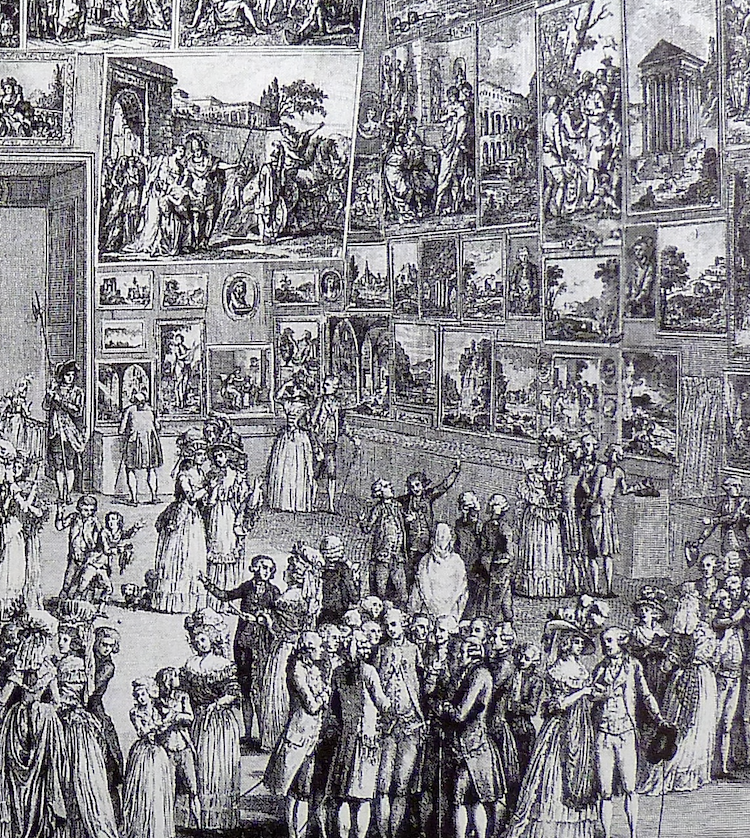 Corpus de thèse, 1ère année
Adelaïde Labille-Guiard, portrait de l’artiste avec ses deux élèves, 1785.